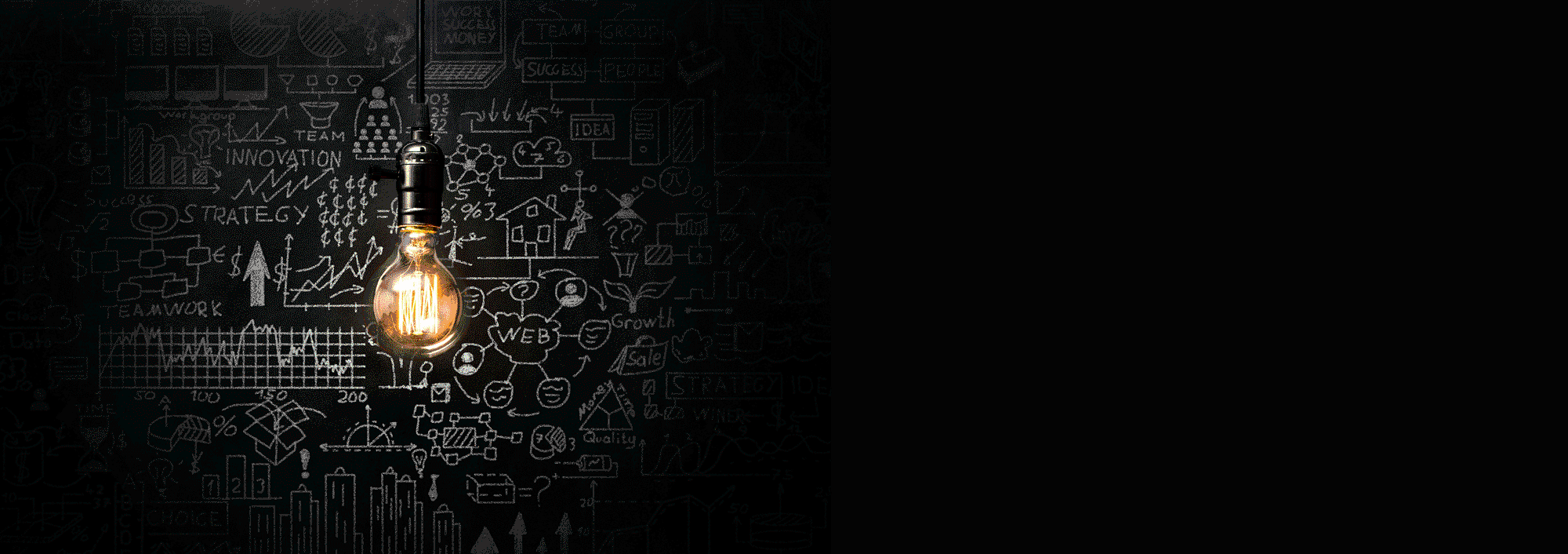 WORK PACKAGE 6
Fostering ELI’s Innovation Impact
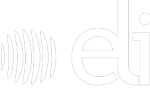 IMPULSE
IMPULSE Kick-off Meeting / 16 December 2020
Allen Weeks
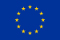 IMPULSE has received funding from the European Union's Horizon 2020 Research and Innovation Programme under grant agreement No 871161
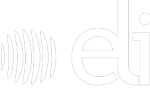 IMPULSE
1
Innovation at ELI
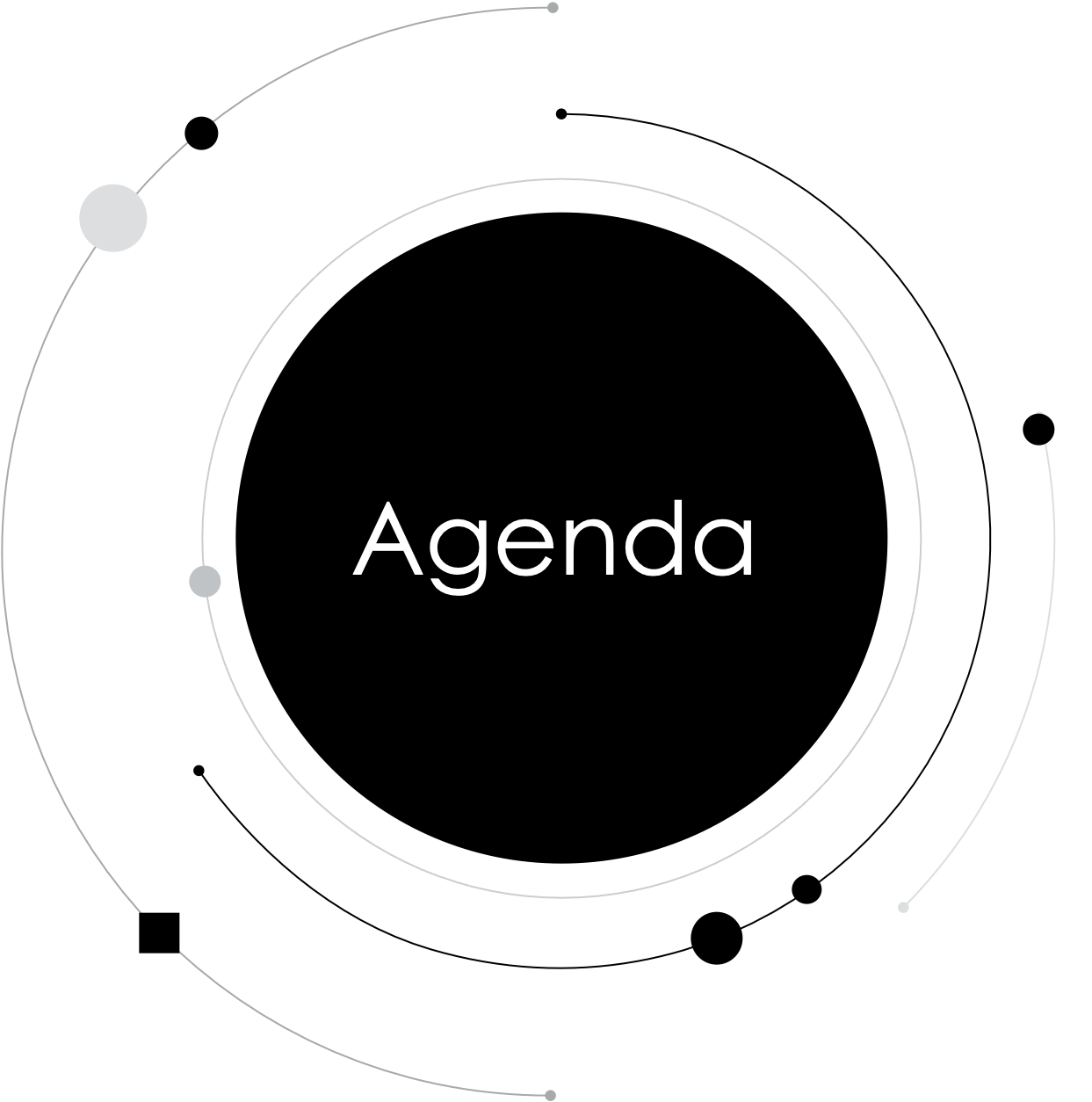 2
Partners
3
Tasks
4
Deliverables
5
Resources
6
Next Steps
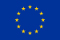 IMPULSE has received funding from the European Union's Horizon 2020 Research and Innovation Programme under grant agreement No 871161
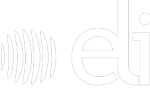 Innovation at ELI
IMPULSE
“The proposal identifies key bottlenecks to the reliable and cost-efficient operation of PW-class systems and facilities. We aim to work closely together, and with industry, to overcome those bottlenecks. This will not only positively affect European industry in the field, the European Research Area, and the network of partners in Laserlab today, it will directly lead to the sustainable operations of the ELI facilities, ensuring world-class reliability.”
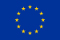 IMPULSE has received funding from the European Union's Horizon 2020 Research and Innovation Programme under grant agreement No 871161
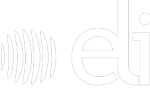 Impulse Work Package 6Fostering ELI’s Innovation Impact
IMPULSE
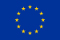 IMPULSE has received funding from the European Union's Horizon 2020 Research and Innovation Programme under grant agreement No 871161
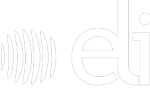 Objectives
IMPULSE
Maximize ELI’s impact on innovation through the development of a managed approach to innovation, knowledge transfer and industrial access. 
Establish an Industry Liaison Office (ILO) to manage innovation opportunities i.e., commercialisation of technologies, industrial use of instrumentation and the fostering of innovation eco-systems.
Monitor, capture and communicate impacts from innovation activities of the project consortium, including identification of KPIs.
Establish strong links to the laser industry and industry using lasers  through an “Innovation Advisory Panel” consisting of representatives of industry.
Develop a structured approach, or process “toolbox” in the area of identification, selection, assessment, financing and market entry of innovative ideas.
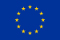 IMPULSE has received funding from the European Union's Horizon 2020 Research and Innovation Programme under grant agreement No 871161
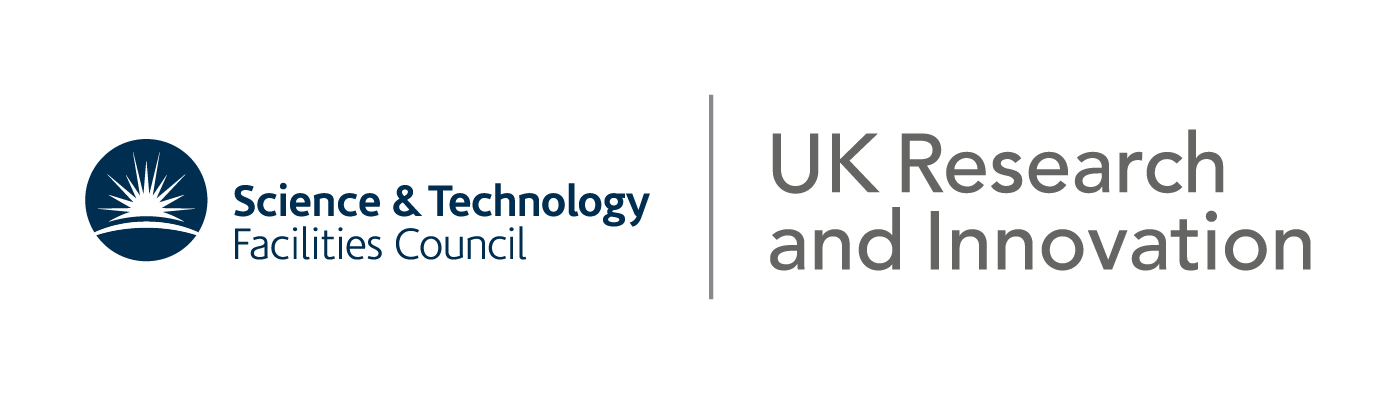 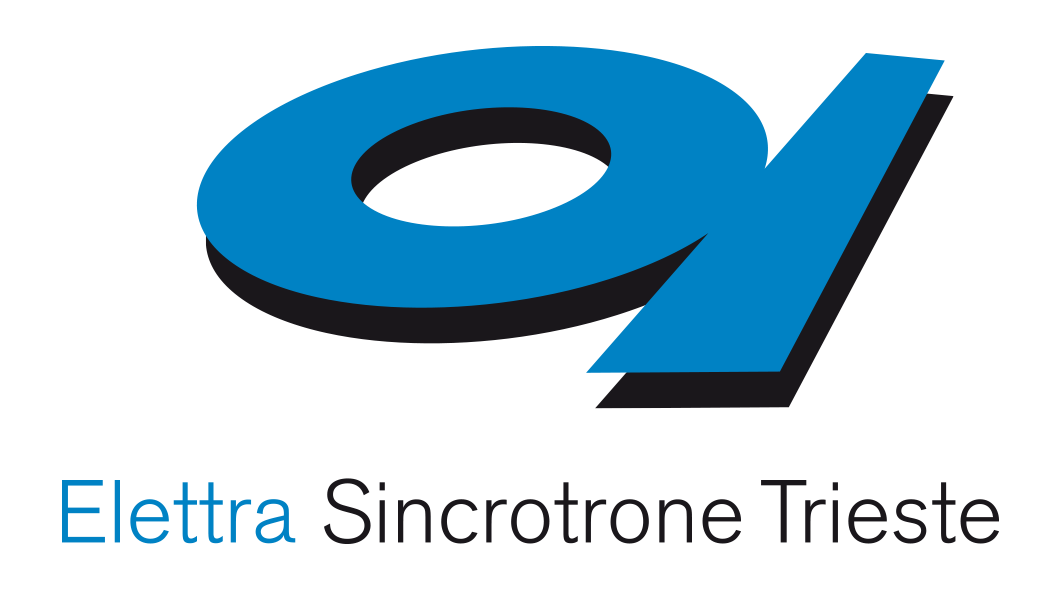 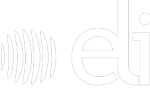 Partners
IMPULSE
Along with ELI Facilities, Elettra and STFC have decades experience in industry liaison, technology and knowledge transfer activities.
Elettra will be specifically in charge of the training of the ELI staff on the daily operation of the ILO, with a special focus on the processes and job descriptions. 
STFC will assist in setting up the ELI ILO-Network and exchanges with the international ILOs from other communities. 
Both partners are involved in reviewing and advising on the selection of the joint policies, standards and processes.
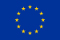 IMPULSE has received funding from the European Union's Horizon 2020 Research and Innovation Programme under grant agreement No 871161
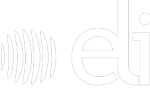 Task 6.1Setting-up of ELI ILO at ELI Facilities
IMPULSE
Challenge:
Establish ELI Industrial Liaison Office (ILO) including recruiting, training, policy and strategy definition.
Implementation: 
The ILO staff will be selected on criteria that meet the requirements for these positions (managerial, business, scientific, technical, legal, marketing);
An ELI Innovation Policy will be developed and approved;
An Innovation Strategy will be prepared and approved.
Outcome:
Established ILO, Innovation Policy, Innovation Strategy
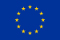 IMPULSE has received funding from the European Union's Horizon 2020 Research and Innovation Programme under grant agreement No 871161
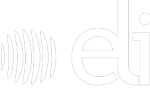 Task 6.2 Develop processes “toolbox” for knowledge transfer and exploitation
IMPULSE
Challenge:
Prepare tools to identify, finance and develop innovative technologies and services of ELI exploitable by industry
Implementation: 
Identify and develop specific processes ‘tools’ to transfer meaningful results of ELI to industry and consistent with the ELI Management System (WP2);
Establish “ELI Innovation Awards” programme, which allows identifying and fostering innovative ideas and their selection for further assessment. The ELI Innovation Awards will continuously collect, assess and select the top innovative ideas to be subsequently exploited;
Establish and host the ELI Innovation Advisory Panel (IAP), composed of industrial experts experienced in innovation and relevant industries. The IAP will provide ELI with strategic advice on the range of activities to capitalise on innovation activities of the project stakeholders;
Organise a long-term seed-funding scheme (ELI Innovation Fund) to provide early-stage resources for licensing, spin-offs and industrial use of ELI. This fund enables focused activities to allow early-stage development in applications of laser physics-related innovations, which belong to capital-intensive fields and low interest of non-public investors.
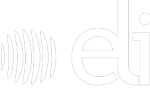 Task 6.2 Develop processes “toolbox” for knowledge transfer and exploitation
IMPULSE
Outcome(s):
Innovation processes consistent and integrated with the ELI Management System, including processes to incubate and develop early-stage innovative ideas and support to industry-related services;
ELI Innovation Awards competition;
Innovation Advisory Panel;
ELI Innovation Fund;
ELI Directive for technology and knowledge transfer (based on the IP policy drafted in ELITRANS);
A market survey of potential ELI industrial partners based on actual offer of ELI infrastructure to industry.
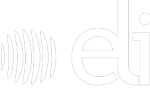 Task 6.3 Outreach to industry
IMPULSE
Challenge:
ELI industrial cooperation opportunities will be communicated, piloted and promoted.
Implementation: 
Specific outreach strategy, consistent with both the ELI Innovation Strategy and ELI Communication Strategy, focused on cooperation with companies (including SMEs) to co-develop potential opportunities. In particular ideas associated with WPs 3, 4 and 5 will be emphasised;
Creation of ELI innovation-related materials (including text and/or video materials) describing cooperation opportunities and ELI’s mission relative to innovation and technology development;
Assessment of ELI industrial potential to selected companies and research institutions.
Outcome:
Industrial Outreach materials
Presentation aimed at industrial partners
Presence at relevant industrial/scientific events to raise awareness and attract interest in collaborations
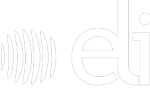 WP-6 Deliverables
IMPULSE
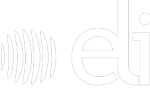 Resources
IMPULSE
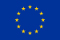 IMPULSE has received funding from the European Union's Horizon 2020 Research and Innovation Programme under grant agreement No 871161
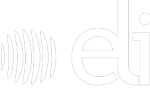 Next Steps
IMPULSE
The Initial Work Package Meeting will take place in January
Hiring for key positions is already in progress
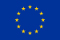 IMPULSE has received funding from the European Union's Horizon 2020 Research and Innovation Programme under grant agreement No 871161